Cities and Urban Geography
Historic Cities and City Functions
Geographic Observations of City Location and Size
The World’s Largest Cities
Suburbanization and Edge Cities
Urban Problems
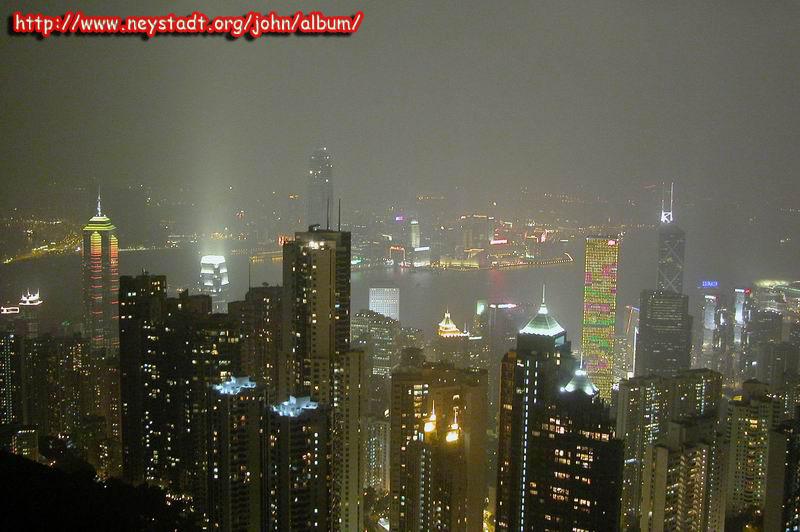 Cities and Urban Geography
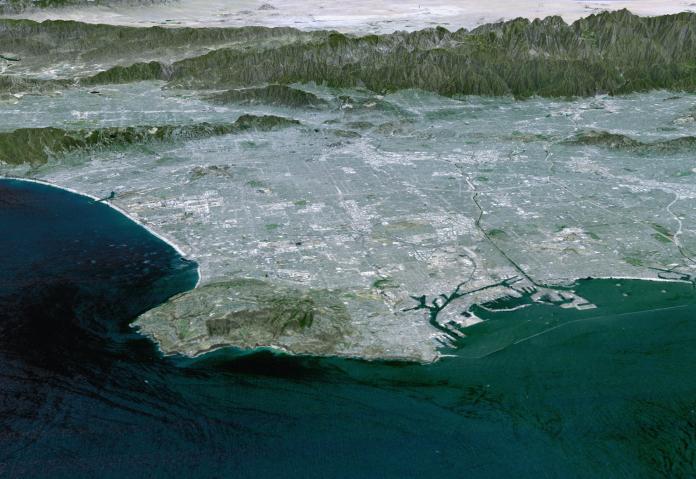 In 1950 1/3 of the world lived in a city. 
Today 1/2 of us live in cities and the number is increasing.
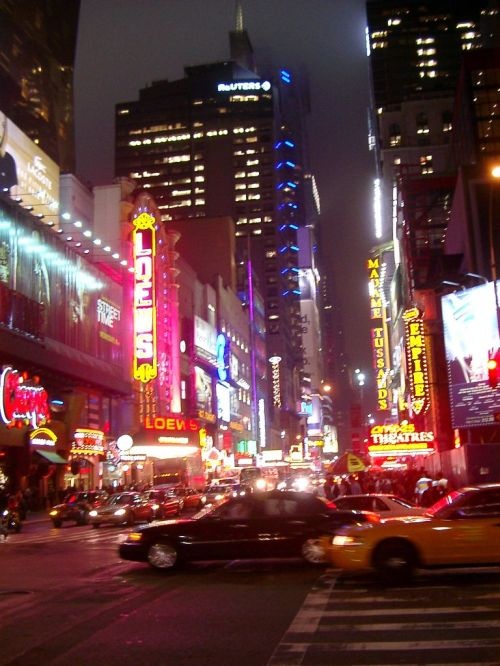 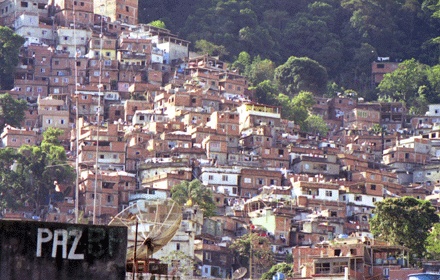 Historic Cities and City Functions
Cities as location of industry and services
 Cities as centers of social and technological innovation and freedom
Historic City Functions
Commercial Centers - Fresno, Venice, New York
 Industrial Cities - Manchester, Detroit, Los Angeles
Primary Resources - Scotia, Minas Gerais, Nevada City
 Resort Cities - Santa Barbara, Las Vegas, Marseille
 Government / Religious Centers - Monterey, D.C., Brasilia
 Education Centers - Palo Alto, Berkeley
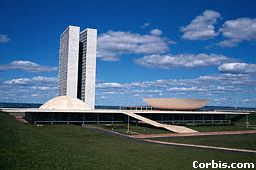 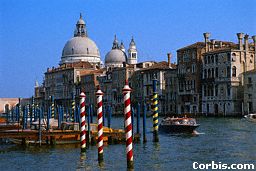 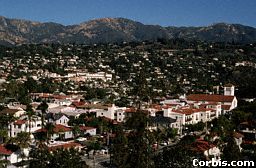 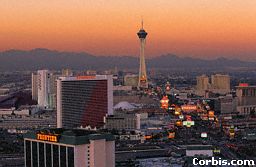 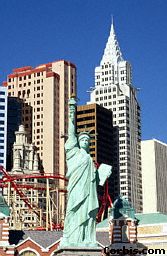 U.S. Urban Growth Stages
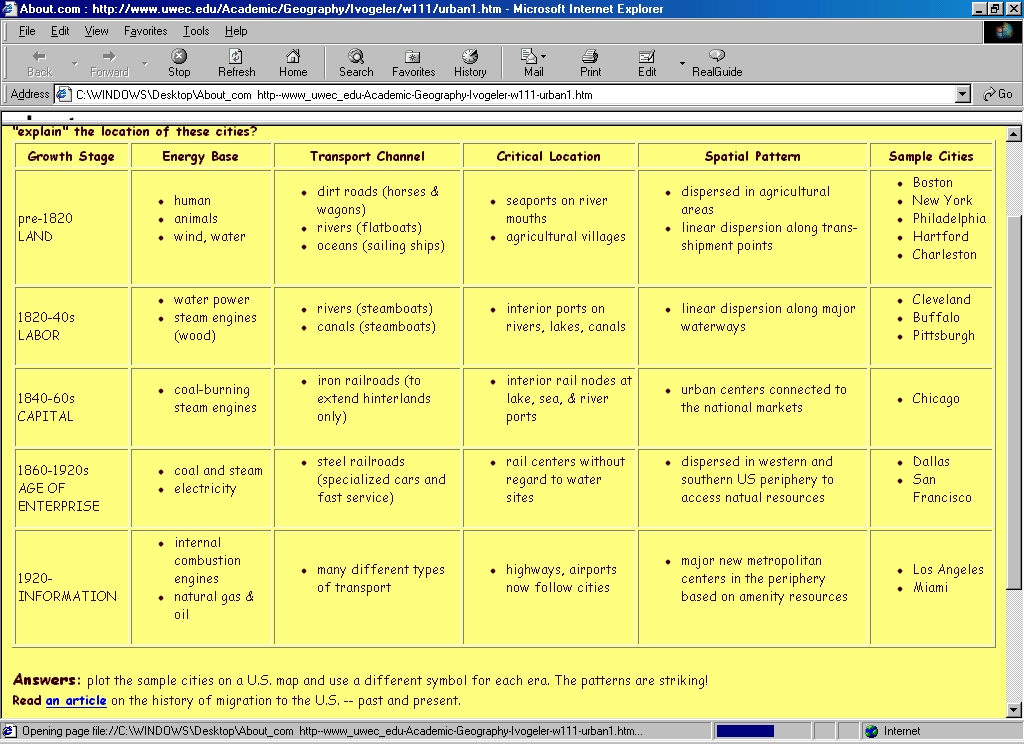 Ancient World Cities
Oldest cities are found in Mesopotamia, Egypt, China and Indus Valley.
Mesopotamia (Jordan/Iraq)
Jericho 10,000 B.C. 
Ur 3,000 B.C. (Iraq)
Walled cities based on agricultural trade
Ziggurat (stepped temple)
Ancient Ur in Iraq
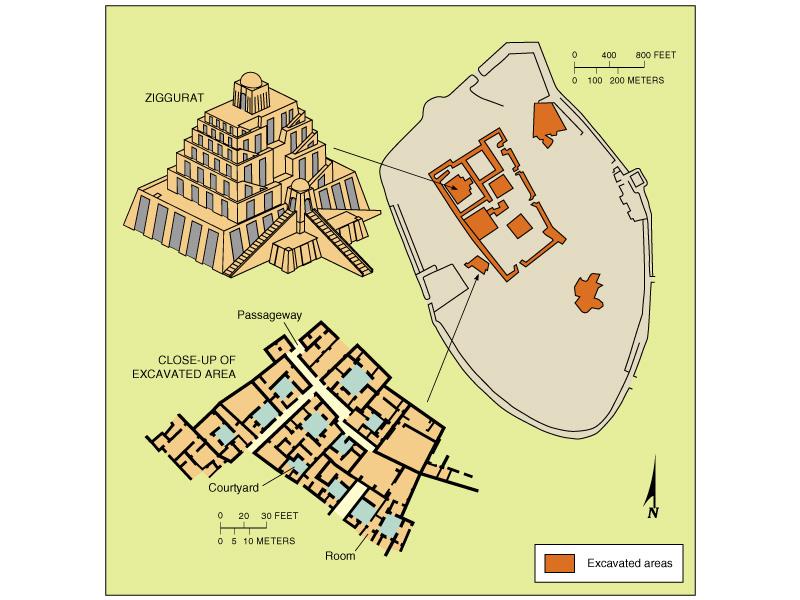 Ancient World Cities
Oldest cities are found in Mesopotamia, Egypt, China and Indus Valley.
E. Mediterranean
Athens 2,500 B.C. 
1st city to exceed 100,000 
Many cities organized into City-States
Ancient Athens
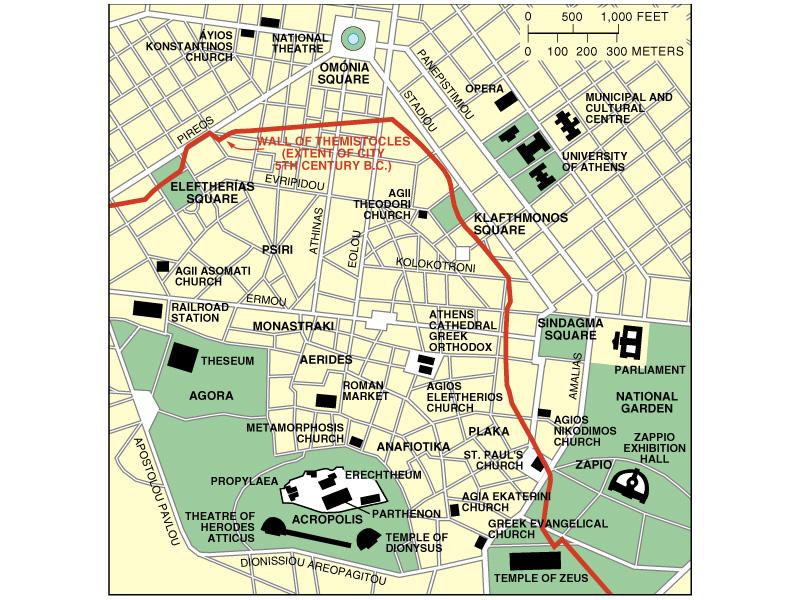 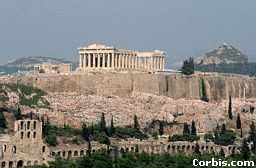 Medieval World Cities
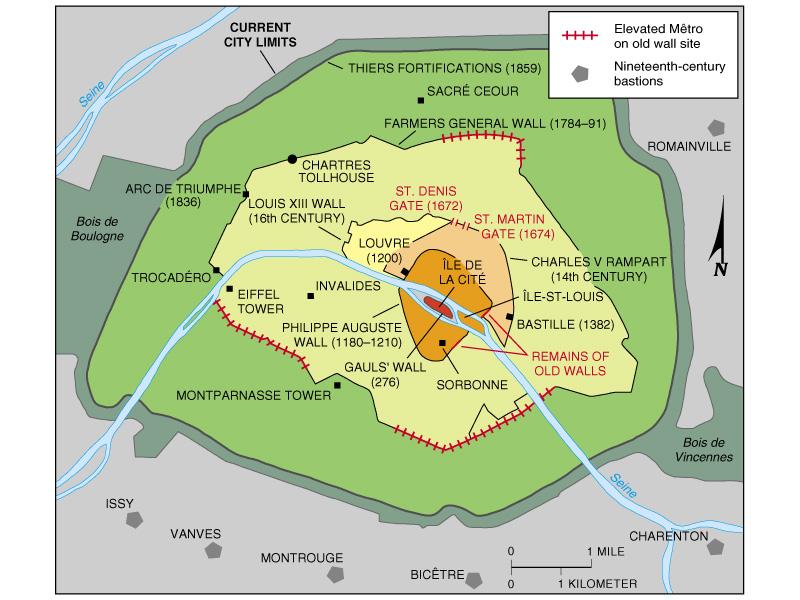 After collapse of Roman Empire in 5th Century, Europe’s cities were diminished or abandoned. 
European Feudal Cities
Begin in 11th Century  
Independent cities formed in exchange for military service to feudal lord. 
Improved roads encouraged trade
Dense and compact within defensive walls
Paris, France
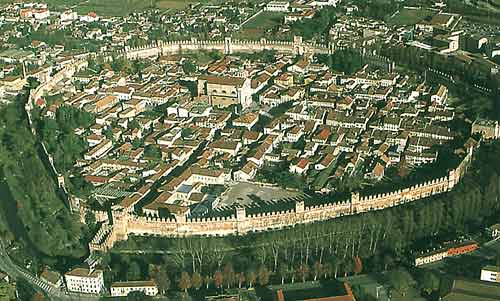 Cittadella, Italy
Medieval World Cities
Cittadella, Italy
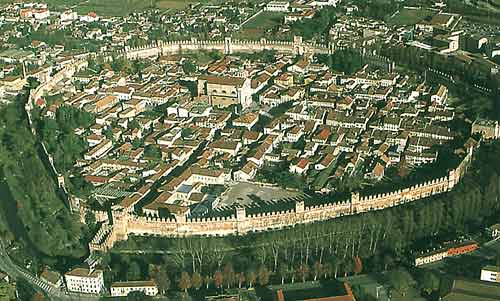 Cittadella, Italy
Modern World Cities
A high percentage of world’s business is transacted and political power is concentrated in these cities.
Headquarters of large businesses
Media control centers
Access to political power
London, New York, Tokyo
Chicago, Los Angeles, Washington, Brussels, Frankfurt, Paris, Zurich, Sao Paulo, and Singapore
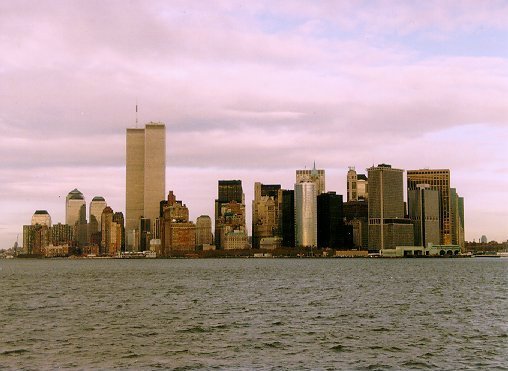 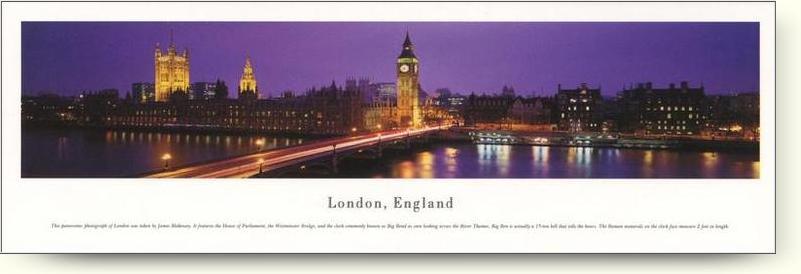 How to Make a Great City  
Famous Planned Cities
 Canberra, Australia
 Brasilia, Brazil
 Washington, D.C.
 Irvine, CA
 Seaside, FL
 Poundbury, England
Smart Growth 
 Pedestrian Friendly
 Increase Density
 Mix Ethnic and Income Groups
Urban Planning Building Better Cities
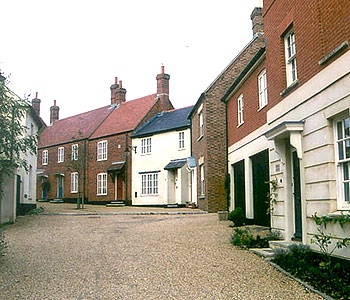 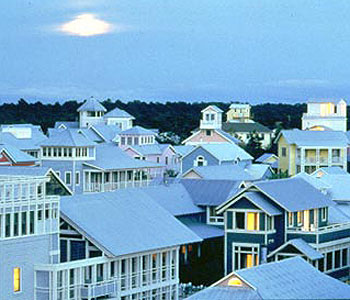 Rank-Size Rule
Rank-Size Rule: n th-largest settlement is 1/n the population of the largest settlement. In other words, 2nd largest is 1/2 the size of largest. Works best in most developed countries that have full distribution of services.
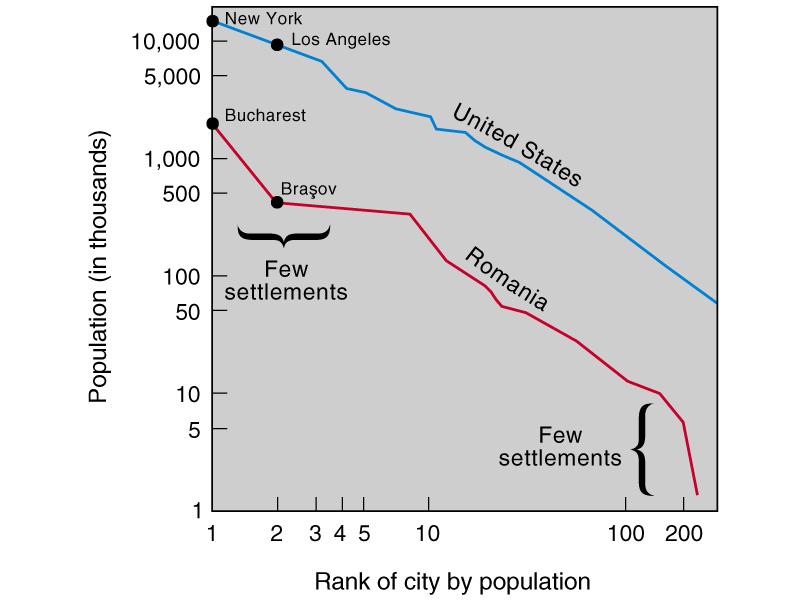 Primate City Rule
Largest settlement in a country has more than twice the number as the second ranking city. These cities tend to represent the perceived culture of the country.
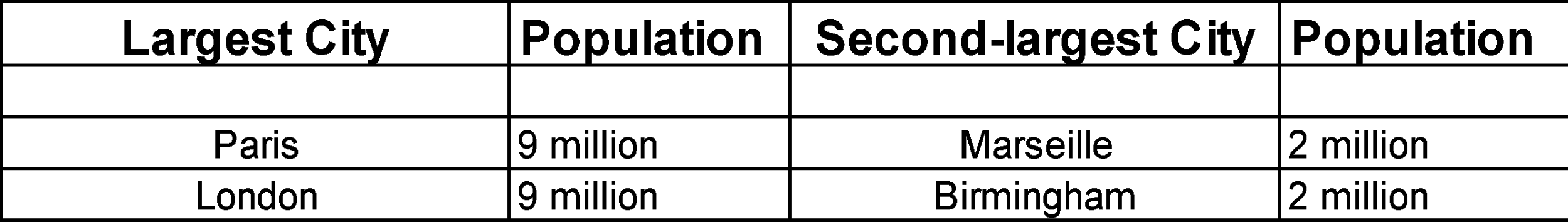 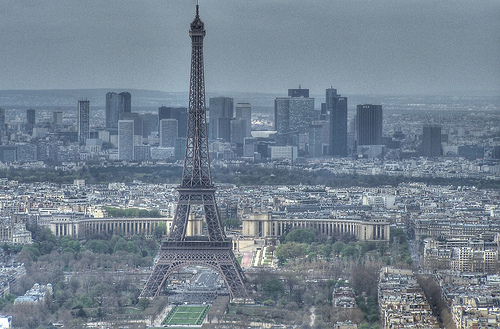 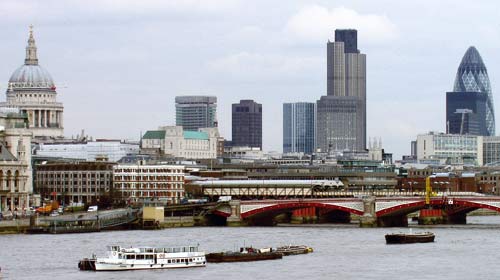 Why build up?
Why copy Western model?
Where are the world’s tallest buildings?
Skyscrapers
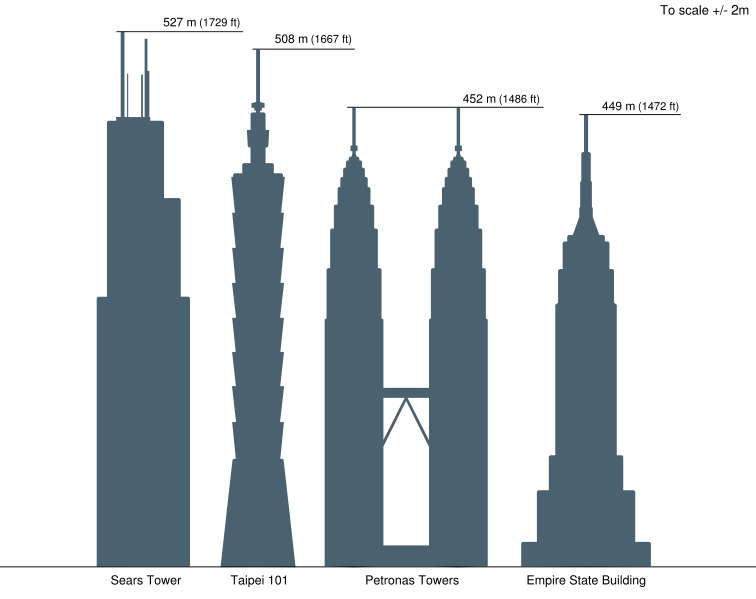 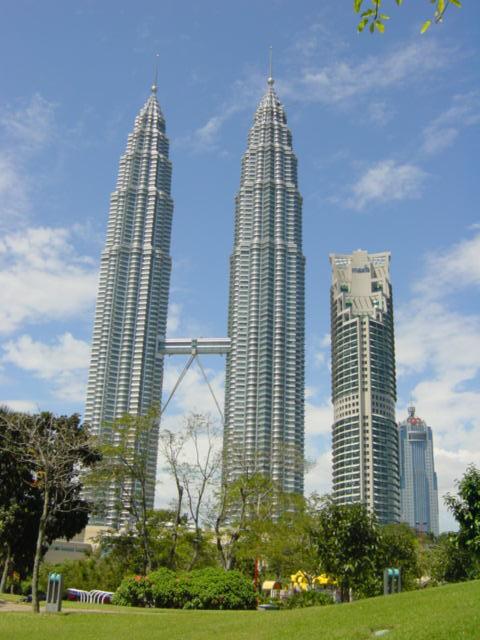 Largest World Cities
Ten Most Populous Today
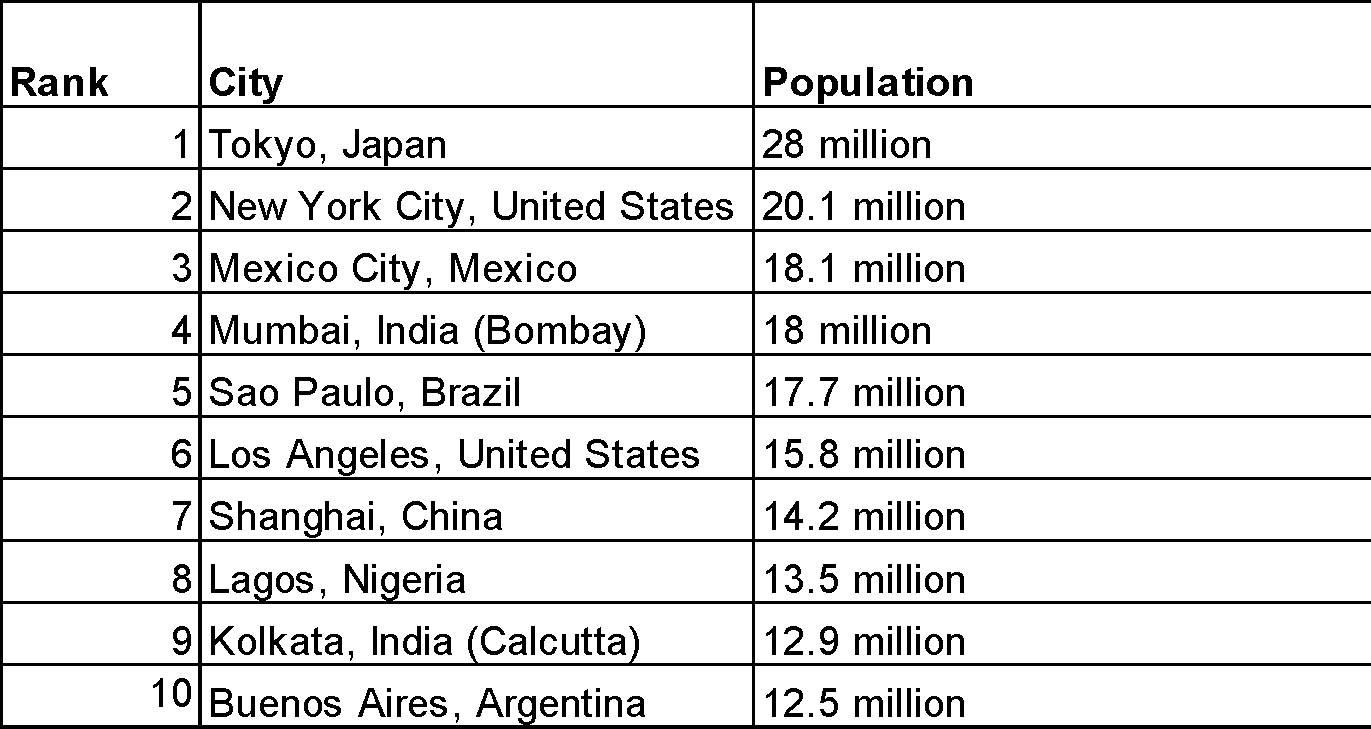 Largest World Cities
Ten Most Populous in A.D. 1975
1. Tokyo 			19.8 million
2. New York 			15.9 million
3. Shanghai 			11.4 million
4. México 			11.2 million
5. São Paulo 			9.9 million
6. Osaka 			9.8 million
7. Buenos Aires 		9.1 million
8. Los Angeles 		8.9 million
9. Paris 			8.9 million
10. Beijing 			8.5 million

Source: U.N., 2001
* Note that five of these cities are in the Core or more developed world.
Largest World Cities
Ten Most Populous by A.D. 2015
1. Tokyo 			28.7 million
2. Bombay 			27.4 million
3. Lagos 			24.4 million
4. Shanghai 			23.4 million
5. Jakarta 			21.2 million
6. São Paulo 			20.8 million
7. Karachi 			20.6 million
8. Beijing 			19.4 million
9. Dhaka, Bangladesh 	19.0 million
10. México 			18.8 million

Source: U.N., 2001
* Note that only one of these cities is in the Core of the more developed world!
Megalopolis
Illustrates the difference between strict city proper definitions and broader urban agglomerations.

To define urbanized areas, the U.S. Census Bureau uses the term Metropolitan Statistical Area (MSA) or Consolidated MSA (CMSA) if two of them overlap.
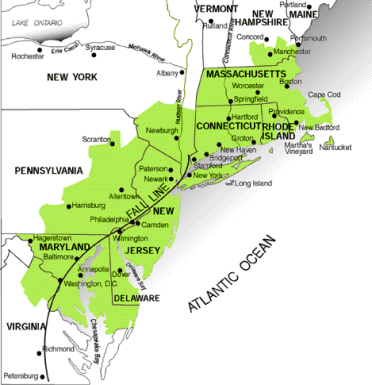 Changes in Cities in the U.S.
U.S. population has been moving out of the city centers to the suburbs: suburbanization and counterurbanization
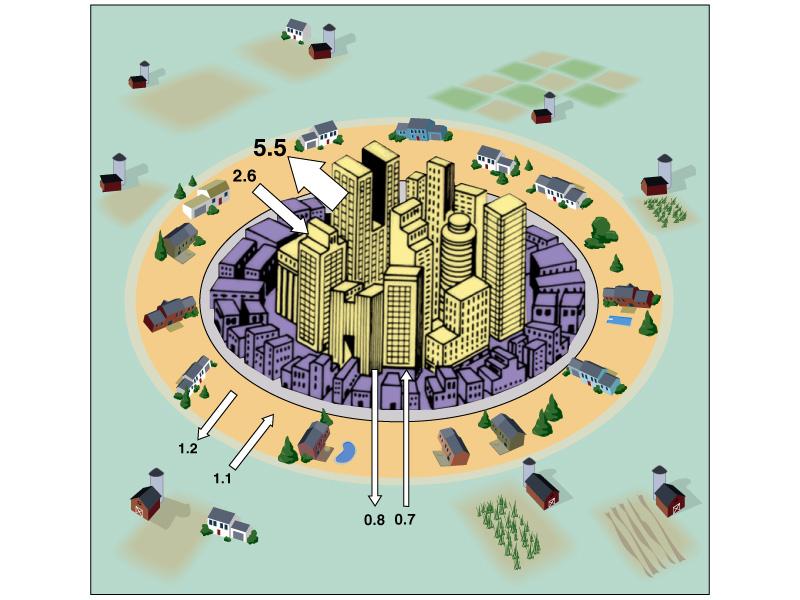 Developed Countries: suburbanization
 wealthy move to suburbs 
 automobiles and roads; ‘American Dream’
 better services
 wealthy move to suburbs
counterurbanization
idyllic settings
cost of land for retirement
slow pace, yet high tech connections to services and markets
U.S. intraregional migration during 1990s.
Cities in Crisis, Urban Problems
U.S. City Problems  
Sprawl
 commutes
 environmental problems
 tax flight
Racial and Economic Segregation
 schools
 taxes 
 democracy
School Segregation
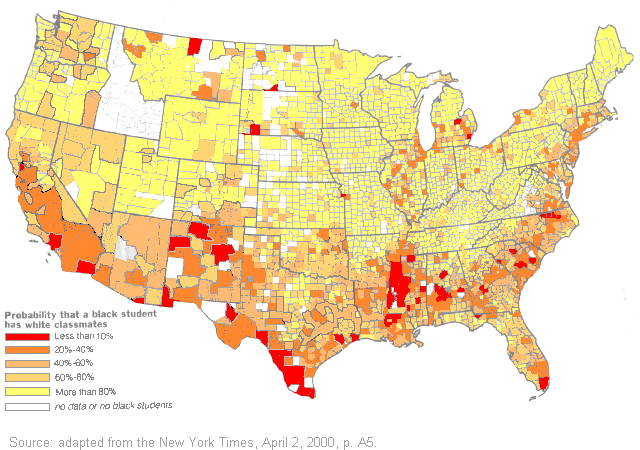 Intraregional Migrations in LDCs
Populations in the less developed world are rushing to cities in search of work and income.
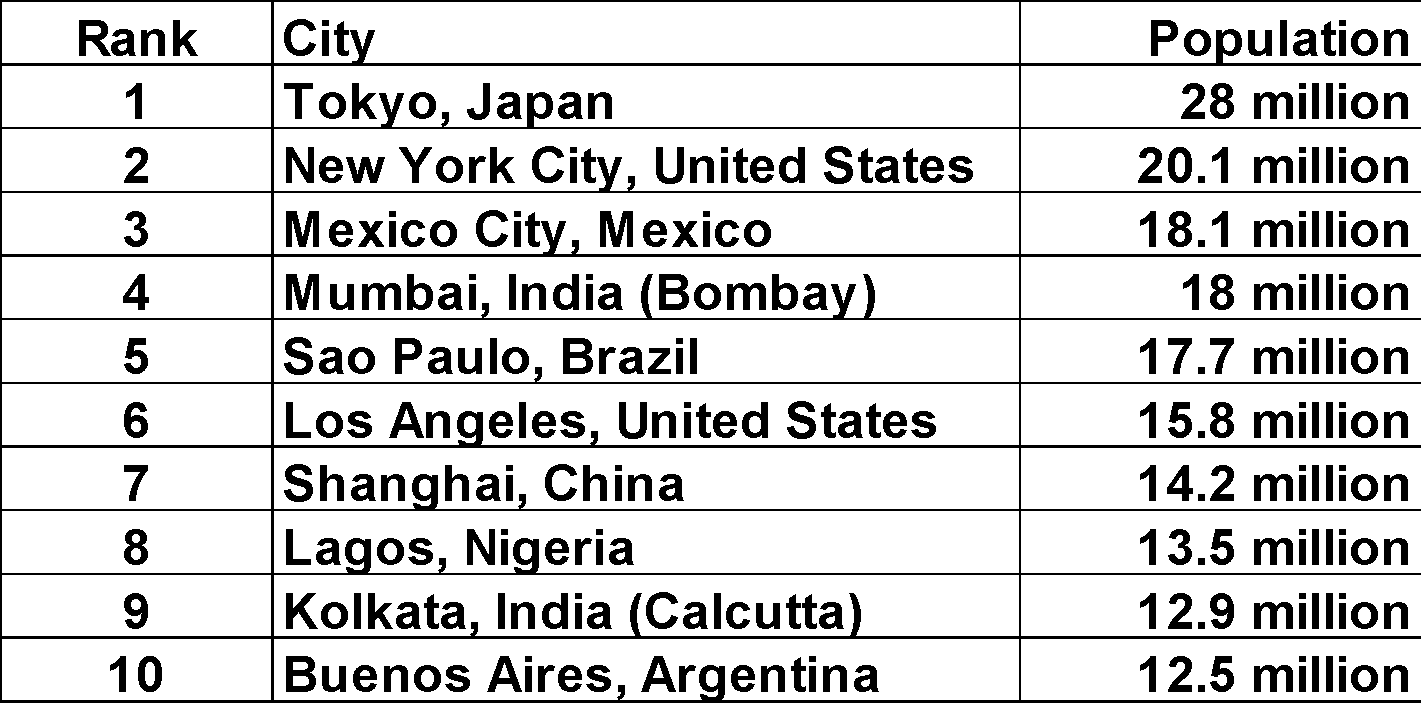 Urbanization
 migration from rural areas
 lack of jobs in countryside
 lack of services in cities
 Tokyo, Los Angeles, and New York only MDC cities on top 10 list
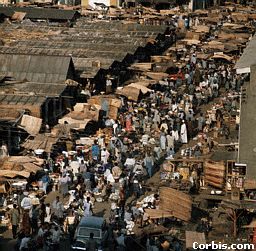 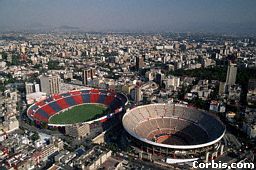 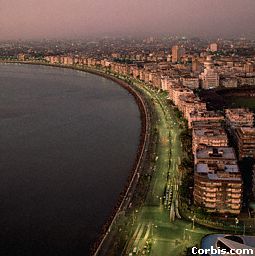 Lagos, Nigeria
Mumbai, India
Mexico City, Mexico
Changes in Cities in LDCs
Populations of cities in the less developed world have been surging: urbanization, migration, natural increase
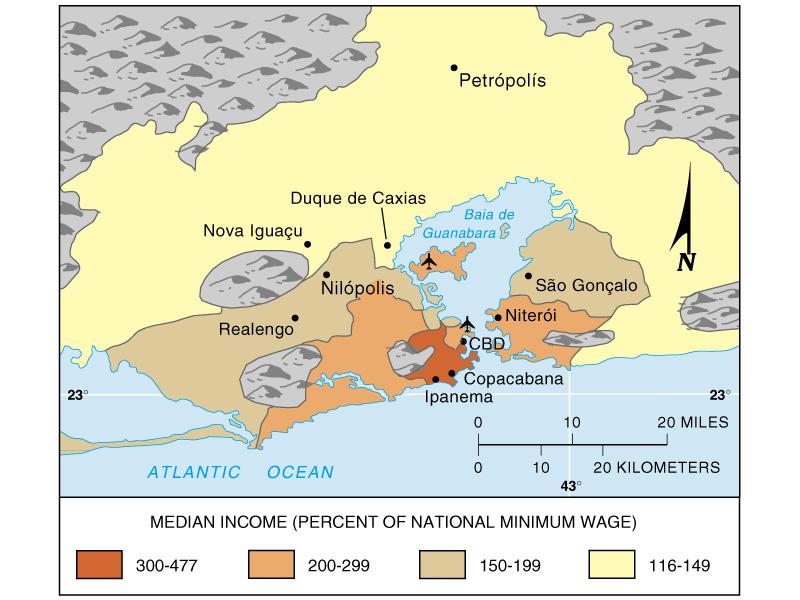 Urbanization in LDCs:
 driven by changes in global economy that make farming more challenging
 the poor live in the suburbs, rich live in CBD
 cities struggle to provide jobs and housing
 services overtaxed
 squatter settlements common
 crime on the rise
Rio De Janeiro, Brazil
European Cities: result of very long histories
Complex street patterns - prior to automobile, weird angles
Plazas and Squares - from Greek, Roman, Medieval
High density and compact form - wall around city or low-growth zoning
Low skylines - many built before elevators, others required cathedral or monument to be highest structure
Lively downtowns - center of social life, not just office work
Neighborhood stability - Europeans moved less frequently than we do.
Scars of War - many wars , many cities originally defensive
Symbolism - gothic cathedrals, palaces, and castles
Municipal Socialism - many residents live in buildings that are owned by city gov’t. Some of these are massive housing projects, others small scale apartment buildings.
Europe versus U.S. Cities: Sprawl
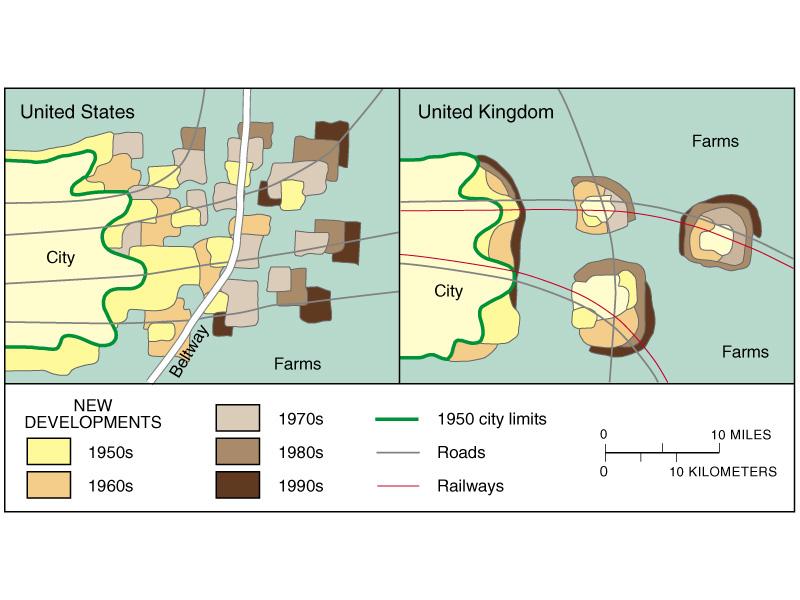 European cities, including this hypothetical U.K. example, tend to restrict suburban development, thereby concentrating new development in and around existing concentrations. This leaves large rings of open space, so-called greenbelts.
What are the social costs of sprawl?
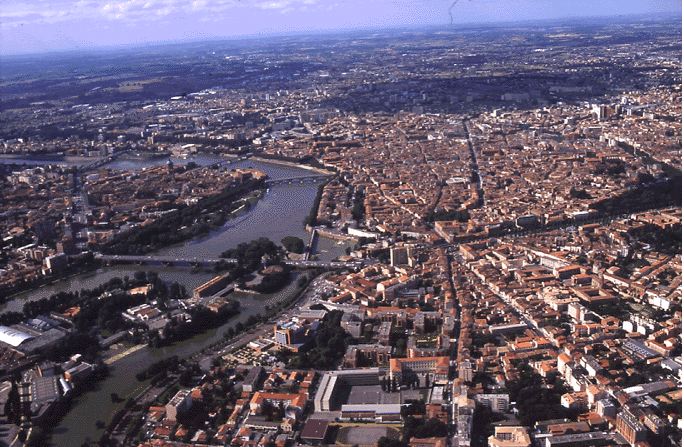 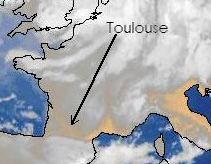 Toulouse, France
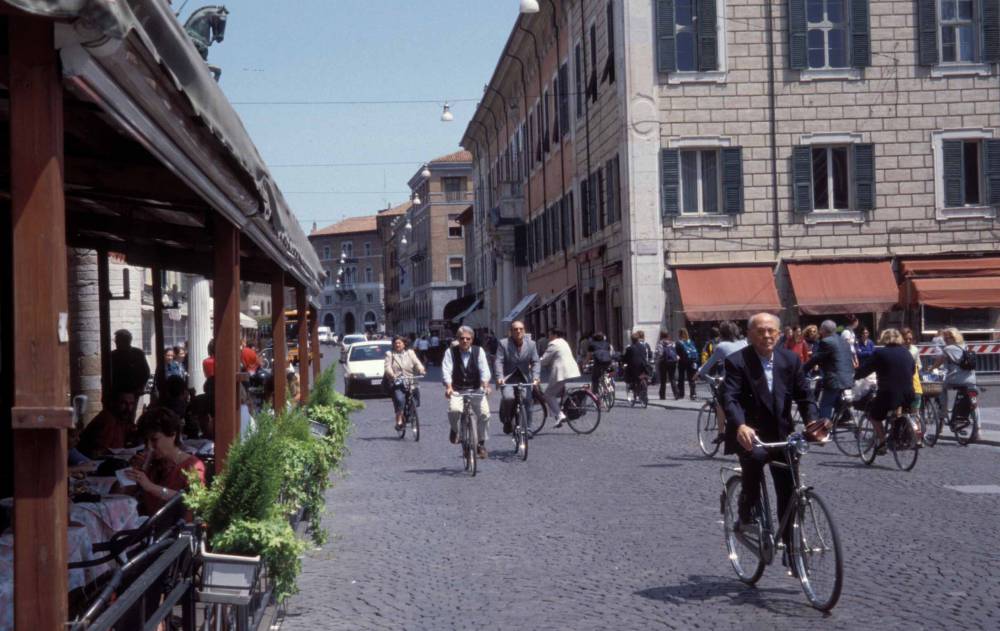 Ferrara, Italy
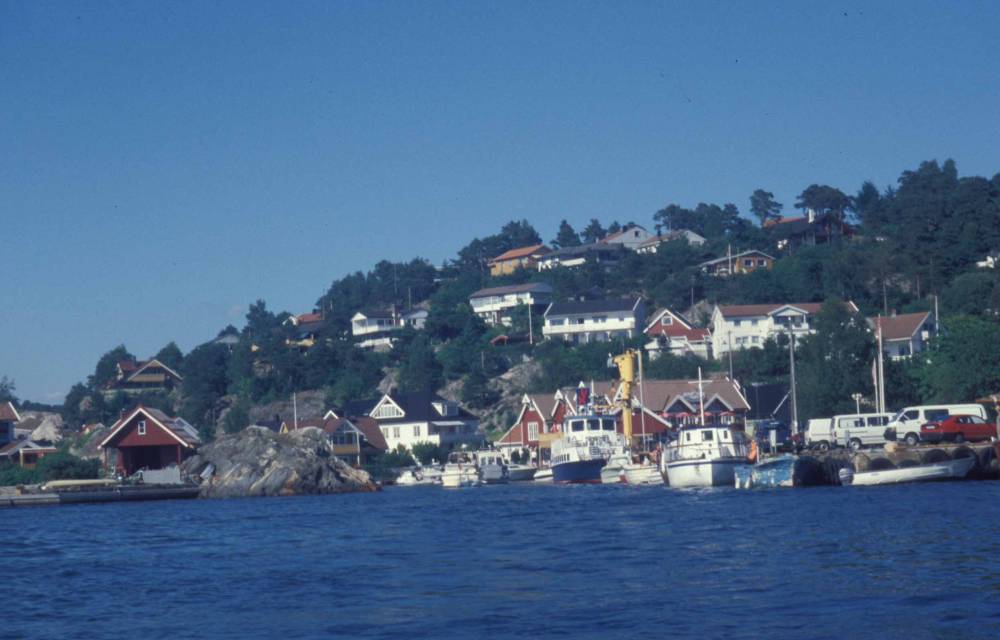 Sogne, Norway
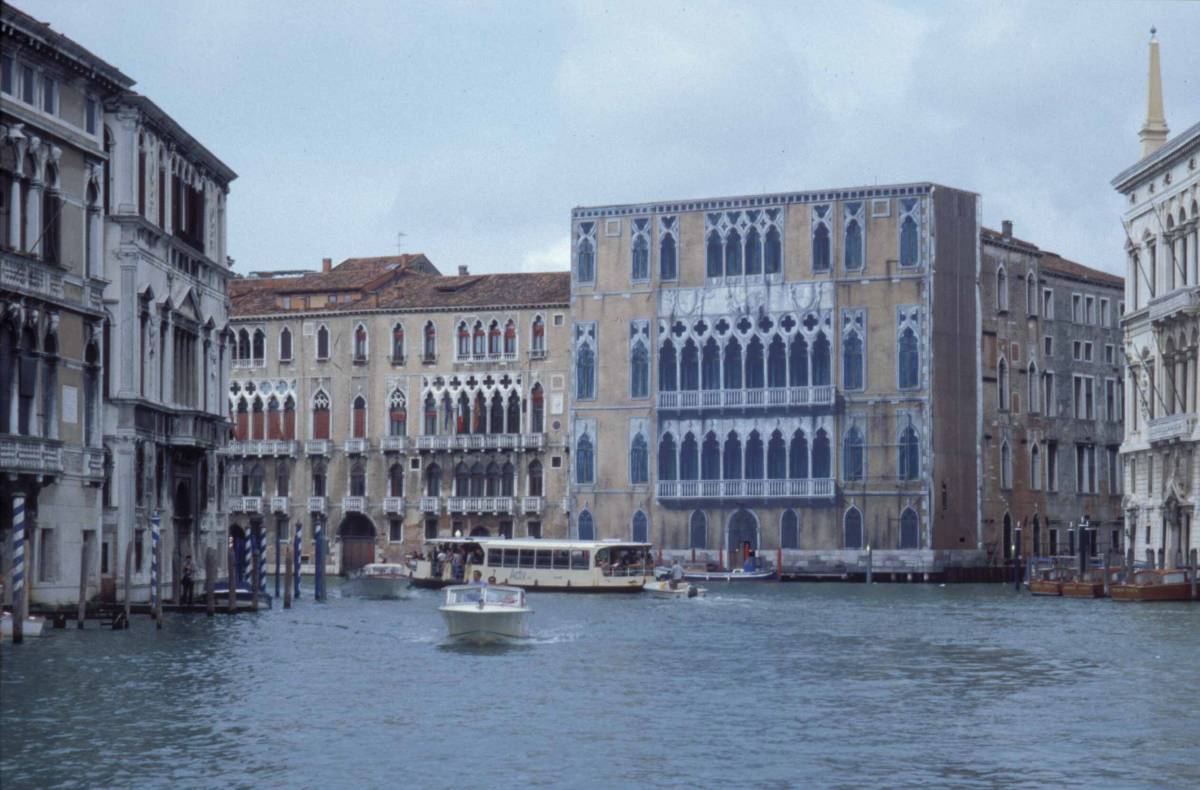 Venice, Italy
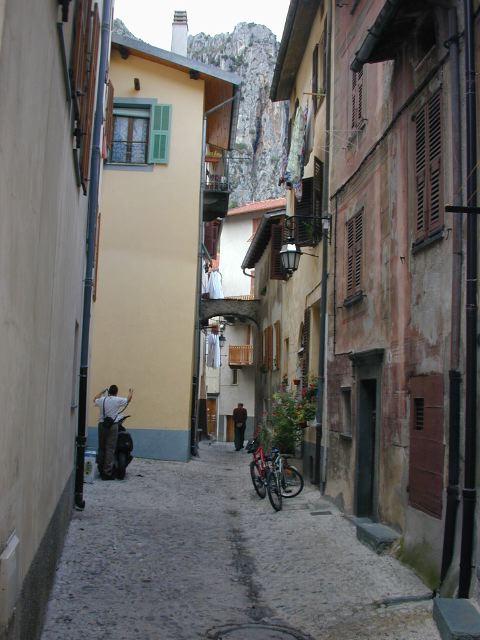 Somewhere in France
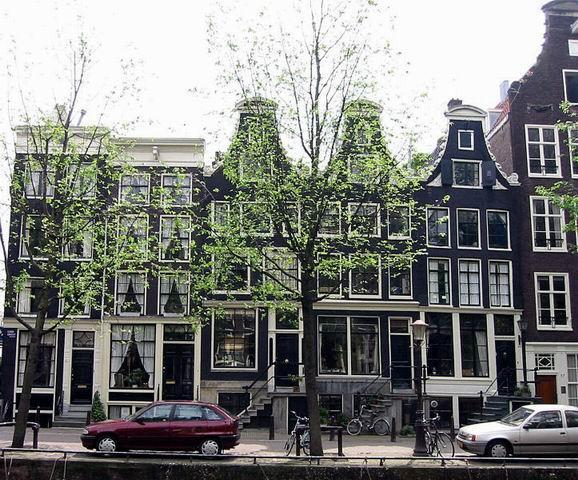 Amsterdam, The Netherlands
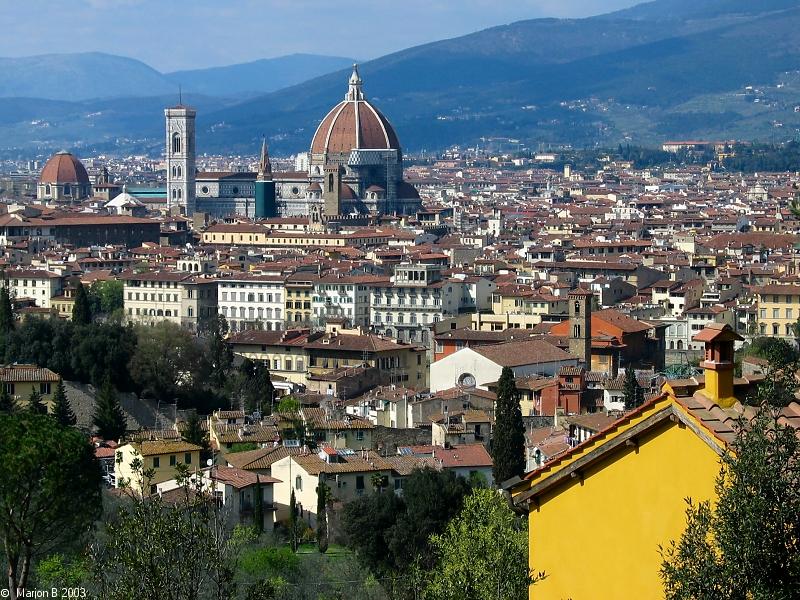 Florence, Italy
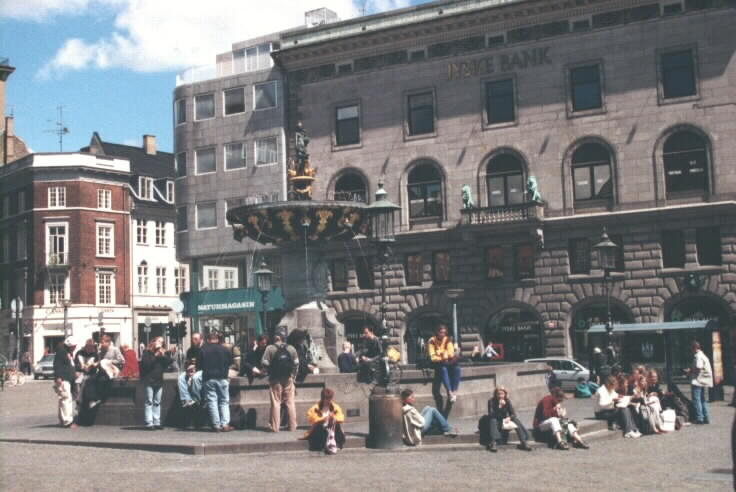 Copenhagen, Denmark